VP SERVICIOS y OLBIA SYSTEM
Tus aliados tecnológicos en la red
¿QUÉ OFRECEMOS?
NUESTRO TRABAJO COMO AGENTES DIGITALIZADORES
VP SERVICIOS y OLBIA SYSTEM te ofrecen un mejor servicio para el desarrollo de las soluciones de Kit Digital.

Nuestra principal misión es hacerte avanzar en cualquier aspecto tecnológico, desde la mejora de tu web hasta la implantación de sistemas de gestión. El ámbito digital puede resultar en muchas ocasiones complejo y nuestro trabajo es facilitarte el camino hacía una transición tecnológica priorizando un trato cercano contigo y tomándo en cuenta tu opinión en cada paso.
En Olbia System somos agentes digitalizadores. Es decir, ofrecemos trabajos profesionales digitales a coste cero para el cliente, a través de estas ayudas de Kit Digital financiadas por los fondos “Next Generation” de la Unión Europea.

¿En qué pueden mejorar estas ayudas la digitalización de mi empresa? ¡Te lo explicamos a continuación!
1
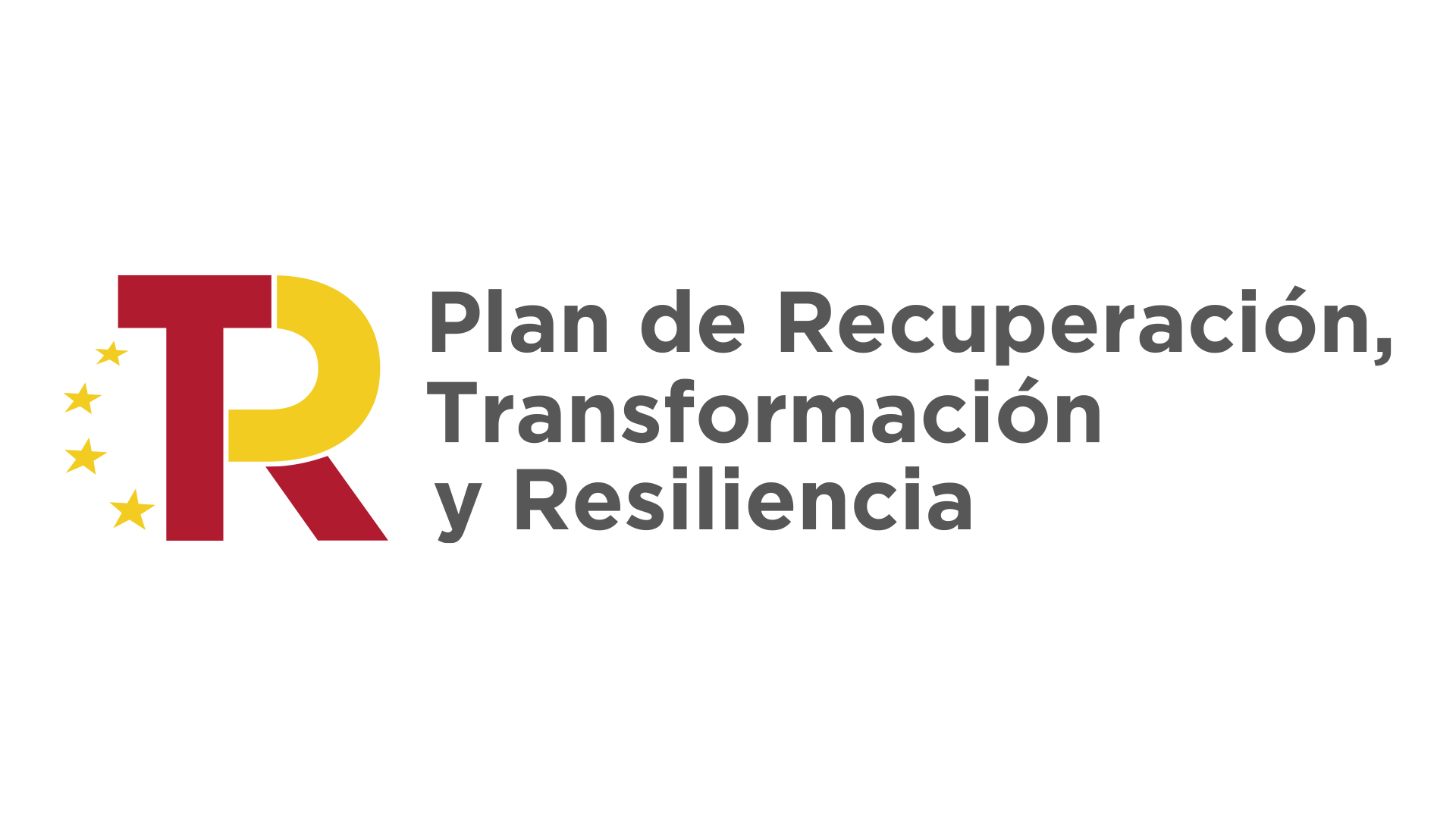 ¿QUÉ ES EL KIT DIGITAL?
¡DIGITALIZARTE A COSTE CERO!
El Kit Digital es una iniciativa del Gobierno de España, que tiene como objetivo subvencionar la implantación de soluciones digitales para conseguir un avance significativo en el nivel de madurez digital del tejido empresarial español.

Las soluciones propuestas en el kit digital están orientadas a las necesidades de pequeñas y medianas empresas, microempresas y autónomos, de cualquier tipo de sector o tipo de negocio. Siempre y cuando, se cumplan las condiciones establecidas en las bases de estas ayudas.
2
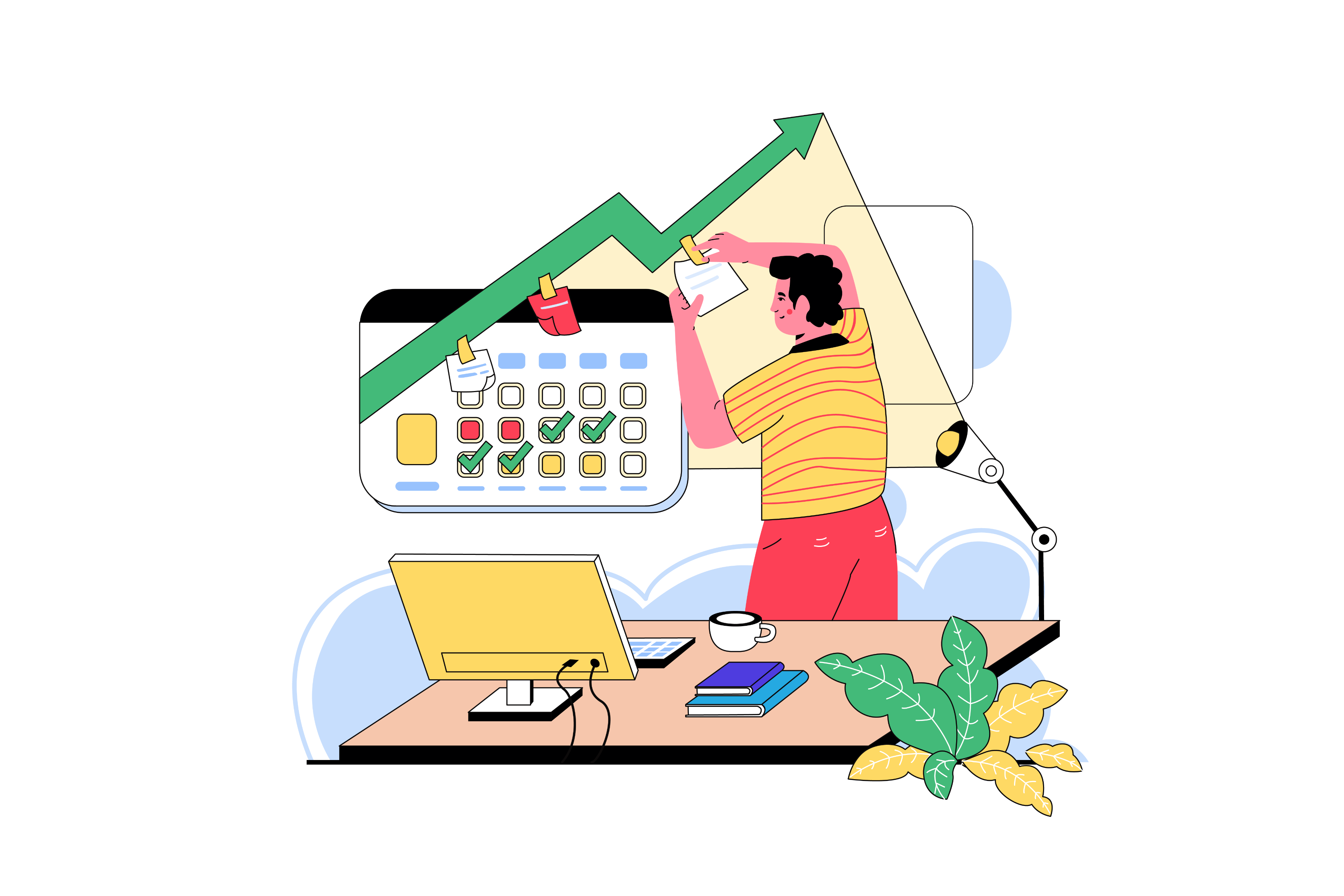 ¿QUIÉN PUEDE ACOGERSE A ESTAS AYUDAS?
SEGMENTO III
SEGMENTO I
SEGMENTO II
2.000€
12.000€
6.000€
Empresas entre 1 y 2 empleados y Autónomos
Empresas entre 3 y 9 empleados.
Empresas entre 10 y 49 empleados
SOLUCIONES DE KIT DIGITAL¿Cuánto me cuesta una solución?
Cuantía Ayuda		Segundo Año
PRECIOS CALCULADOS SEGÚN EL SERVICIO OFRECIDO EN CADA SOLUCIÓN.
¡SOLICITA TU KIT DIGITAL DE FORMA SENCILLA!
¿EMPEZAMOS?
Para llevar a cabo la solicitud de KIT DIGITAL sigue los siguientes pasos:

1.- Realiza el test de autodiagnóstico digital PULSANDO AQUÍ. Recuerda que debes registrarte en Acelera Pyme para rellenar este test.

2.- Completa el formulario de solicitud de Kit Digital, puedes acceder escaneando el código QR que se muestra en esta diapositiva.

3.- Nos pondremos en contacto contigo para que firmes los documentos necesarios para la solicitud de la ayuda.

4.- ¡Nosotros nos encargamos de solicitar tu ayuda!
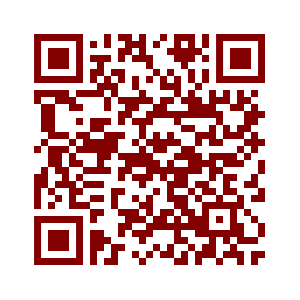 Accede al formulario de solicitud de Kit Digital
¿TODAVÍA NO LO TIENES CLARO?
¡CONTACTA CON NOSOTROS!
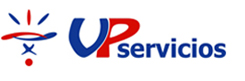 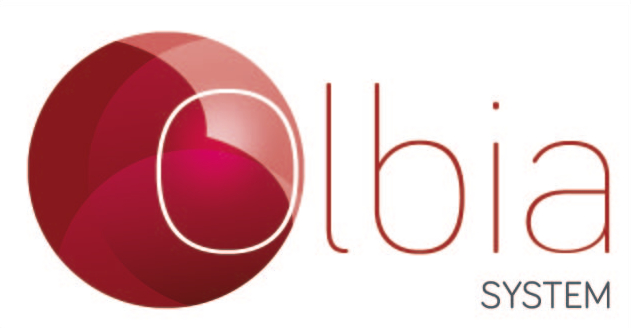 Teléfono: 957 77 21 08
Email: pedroluis@vpservicios.es
WEB: www.vpservicios.es
Teléfono: 600 70 85 42
Email: info@olbiasystem.com
WEB: olbiasystem.com
6